Bonjour!
mardi, le quatre mars
Travail de cloche
Quelle est la profession de Pierre Arronax?
Bonjour!
mardi, le quatre mars
At the age of 19, Lafayette dedicated himself to the cause of American independence. He was instrumental in obtaining French support for the American army.
The Mardi Gras parades in Mobile, Alabama and in New Orleans are a leagacy of the French heritage of those cities.
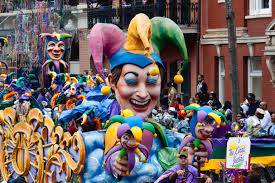 Vingt milles lieues sous les mers
La base navale de Brooklyn
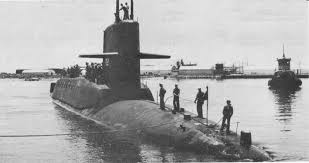 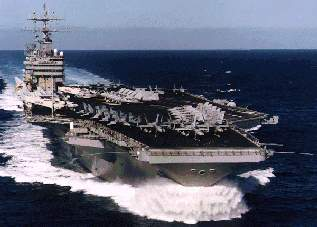 David Farragut
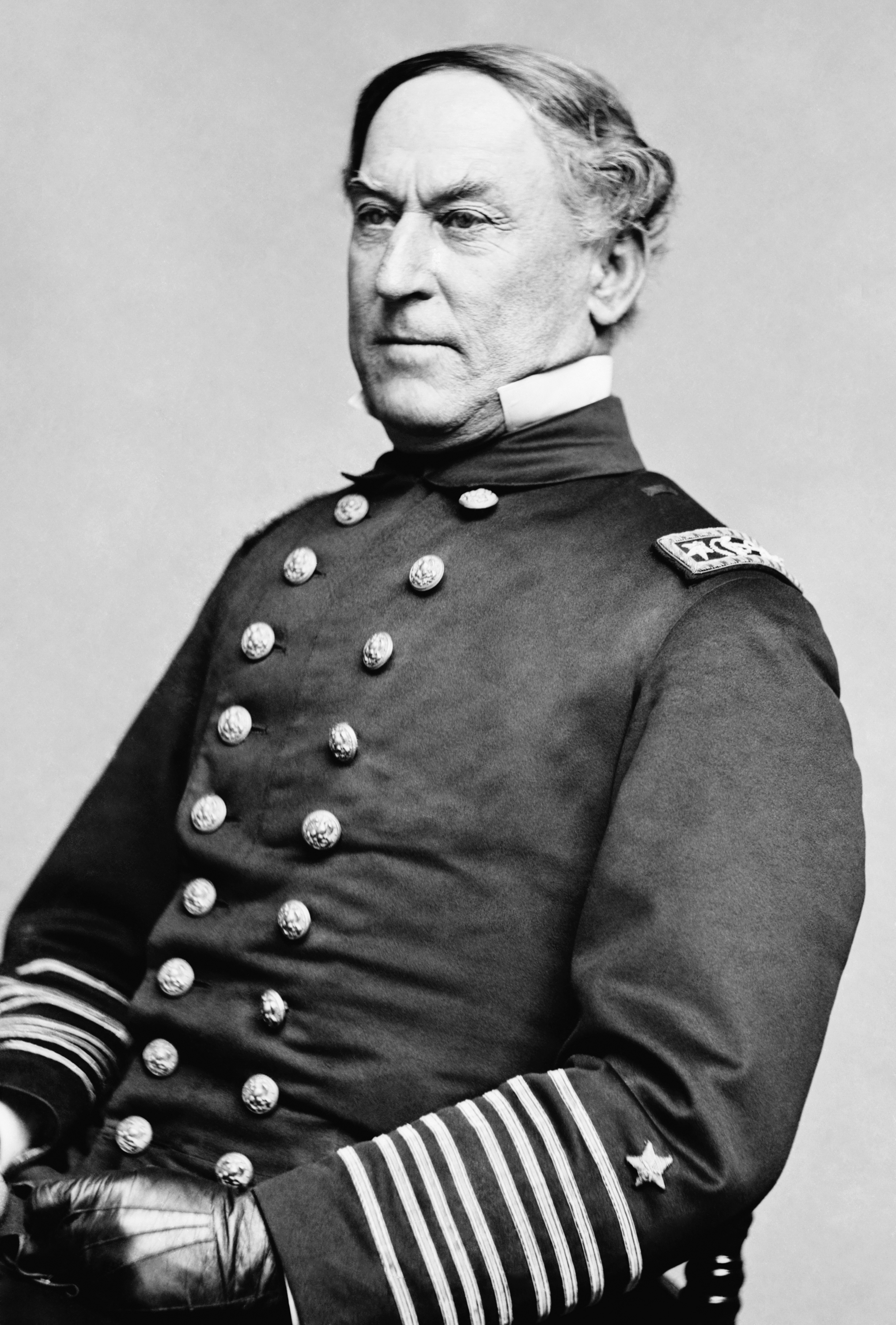 David FarragutMaudite aux mines: à toute vitesse
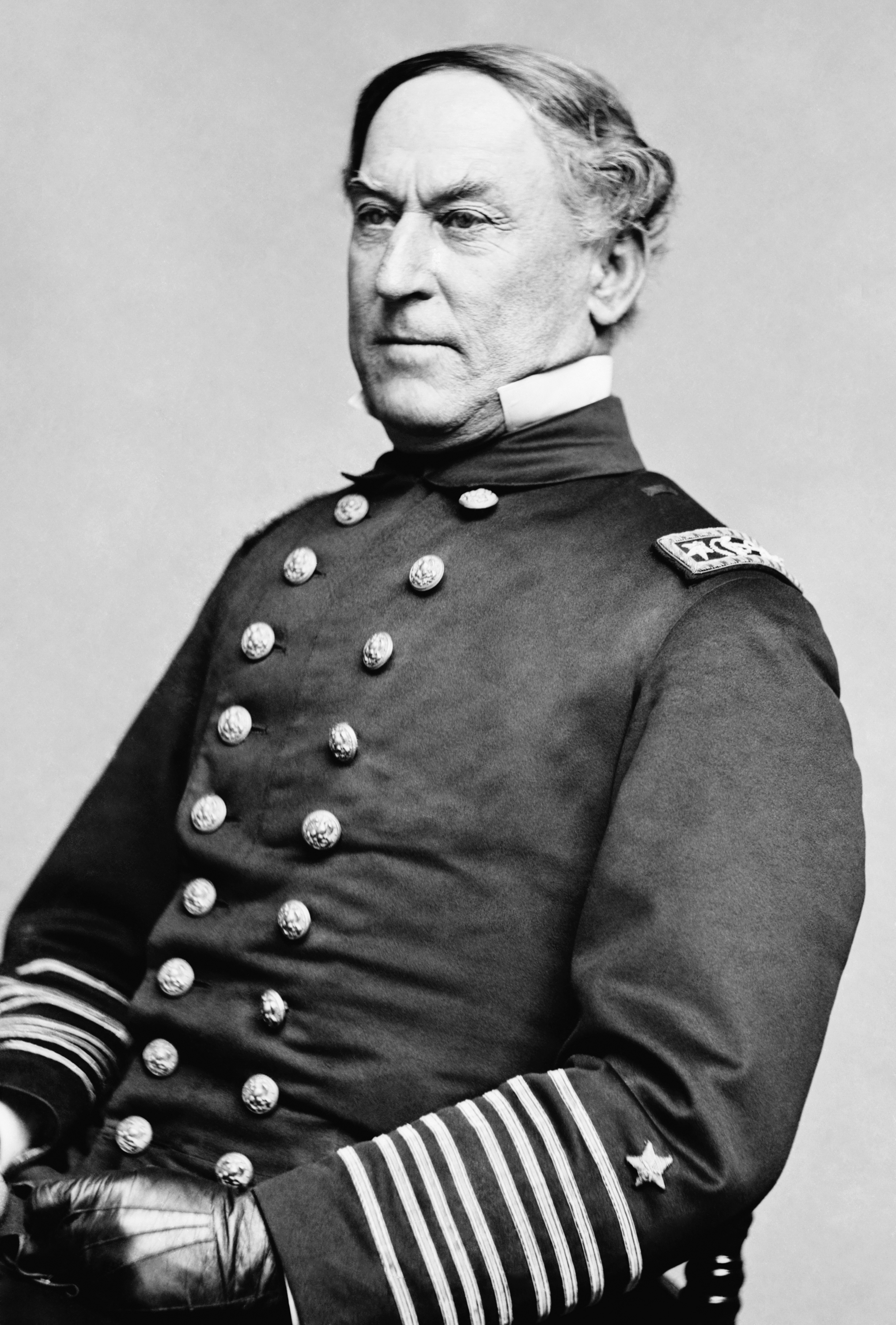 Vingt milles lieues sous les mers
Devoirs
Billet de sorties
Pensez-vous que le monstre chassé par l’Abraham-Lincoln est, en réalité, Puff, le dragon magique? Expliquez vos pensés.